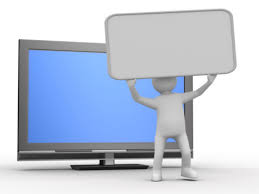 Підсумки роботи закладів охорони здоров’я міста Кропивницького за 2023 рік
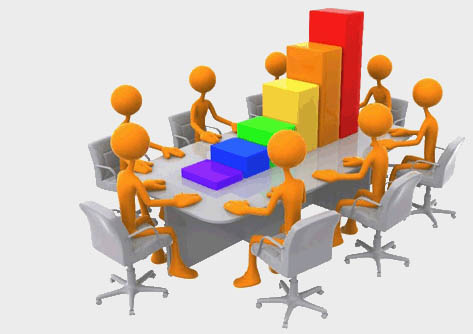 УПРАВЛІННЯ ОХОРОНИ ЗДОРОВ’Я 
КРОПИВНИЦЬКОЇ
МІСЬКОЇ РАДИ
Станом на 1 січня 2024 року у місті функціонують 8 лікувальних закладів із загальним ліжковим фондом
915 ліжок
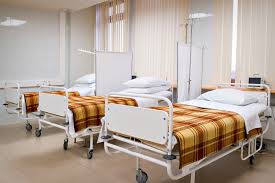 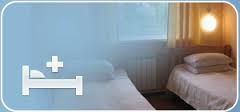 Показники демографії
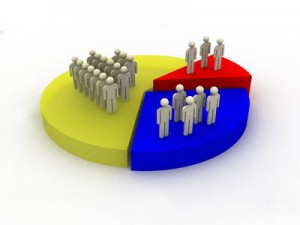 Чисельність  постійного населення (у %)
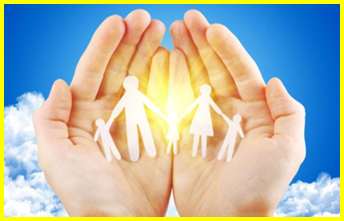 Природний приріст населення
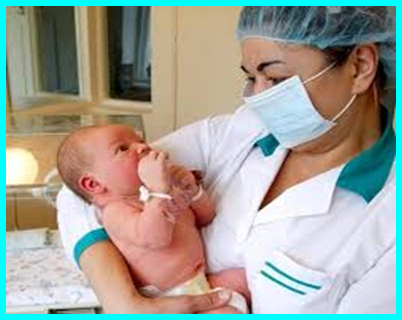 Структура смертності населення міста Кропивницького за основними причинами смерті, (у%)
Структура смертності дитячого населення 0-17 років м.Кропивницького за основними причинами смерті, (у%)
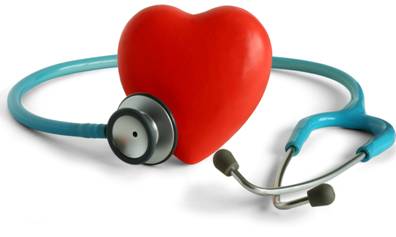 Ресурси охорони здоров’я
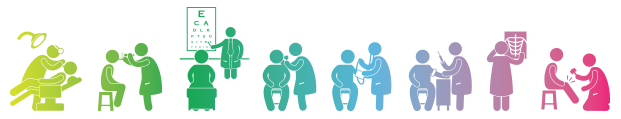 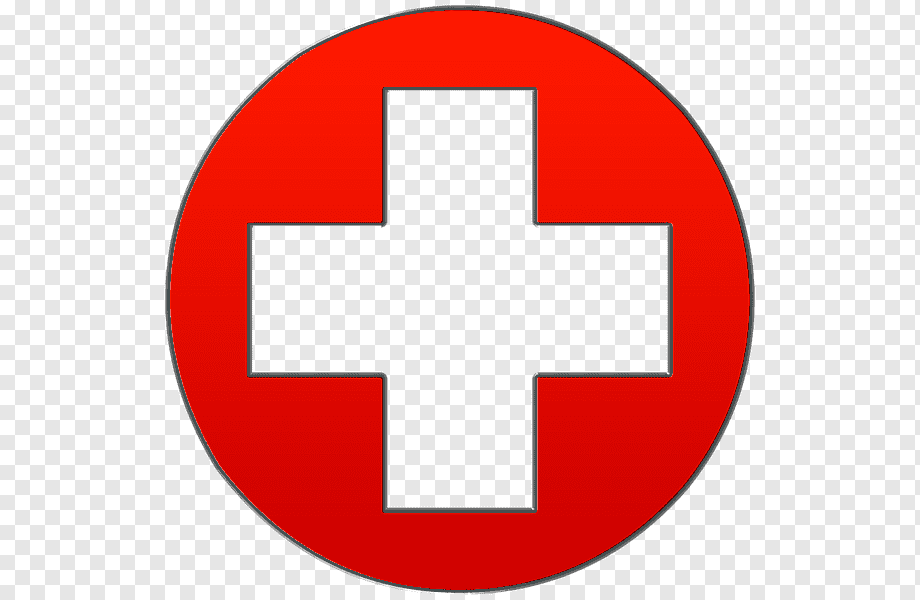 Спроможна мережа м. Кропивницького
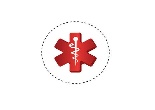 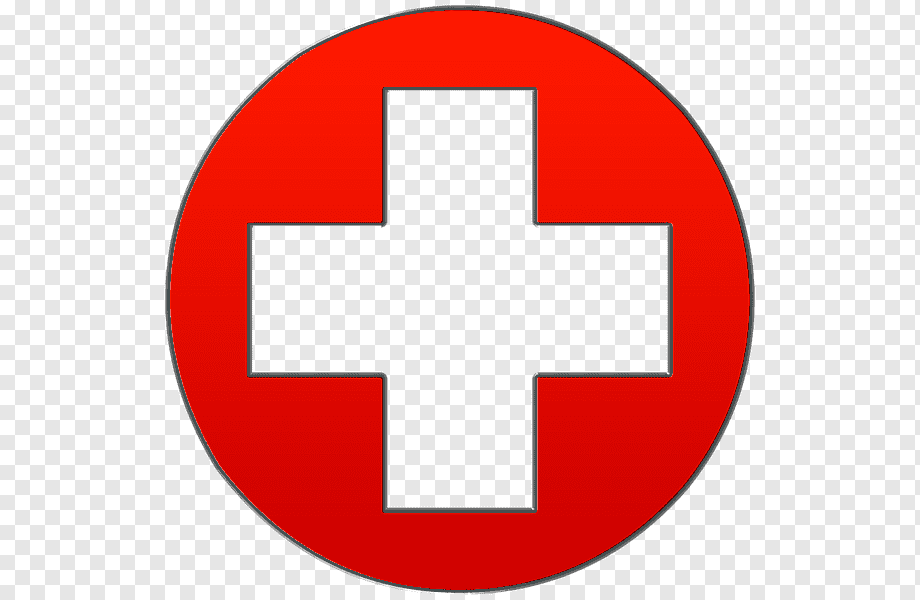 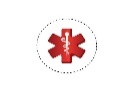 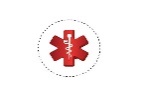 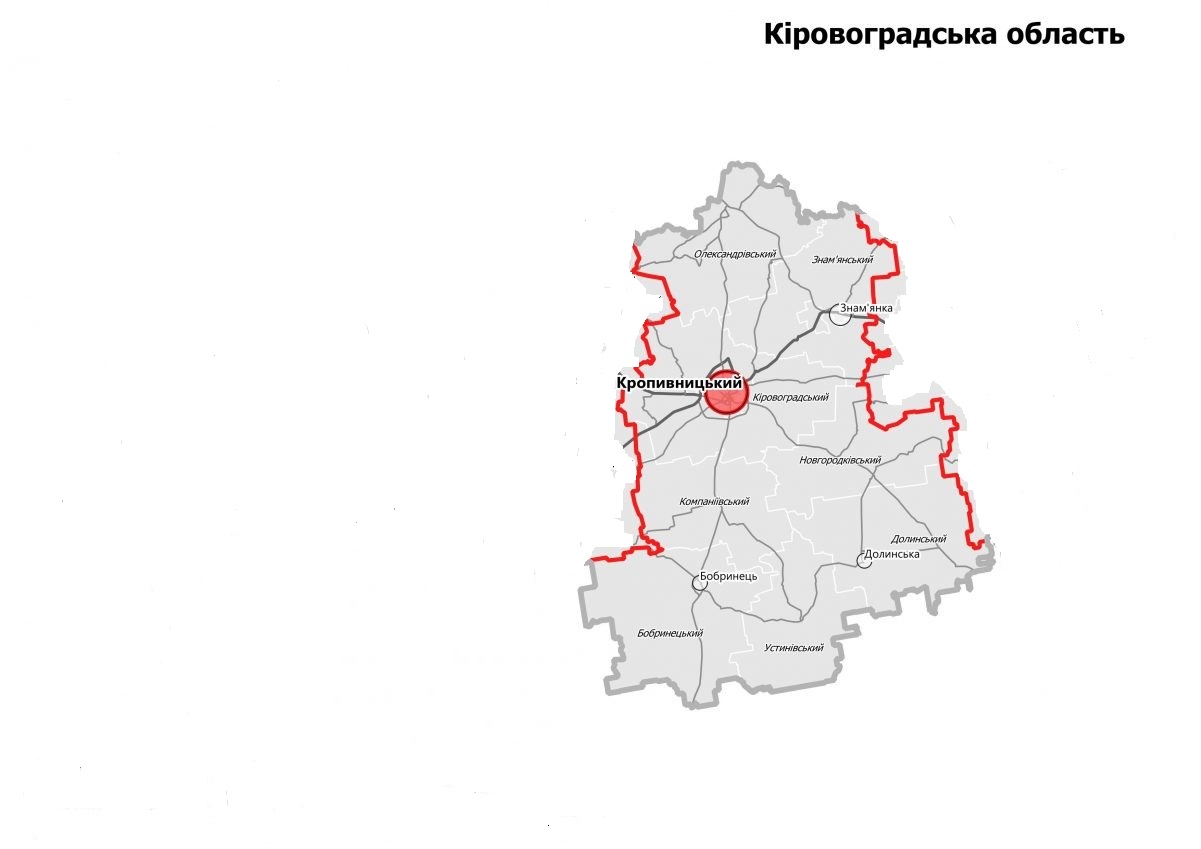 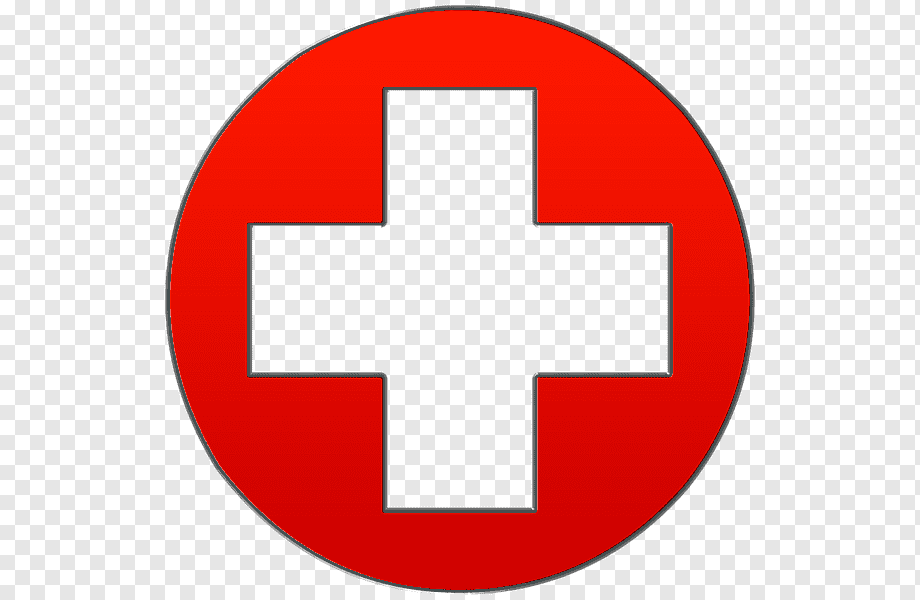 Кластерні заклади охорони здоров'я – 2 (ЛШМД, ЦМЛ) 
Загальні заклади охорони здоров’я – 1 (ДМЛ)
Надавачі медичних послуг, які надають первинну медичну допомогу - 3
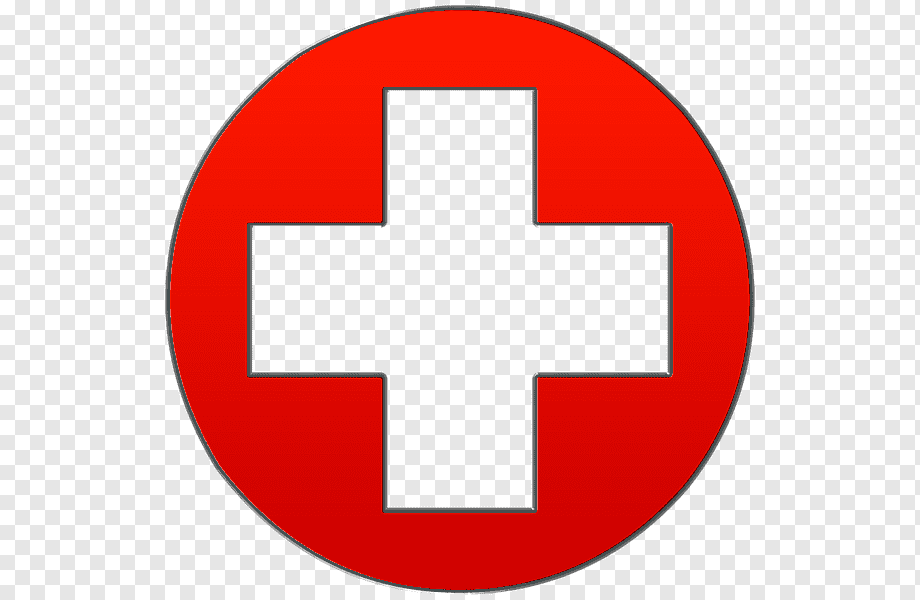 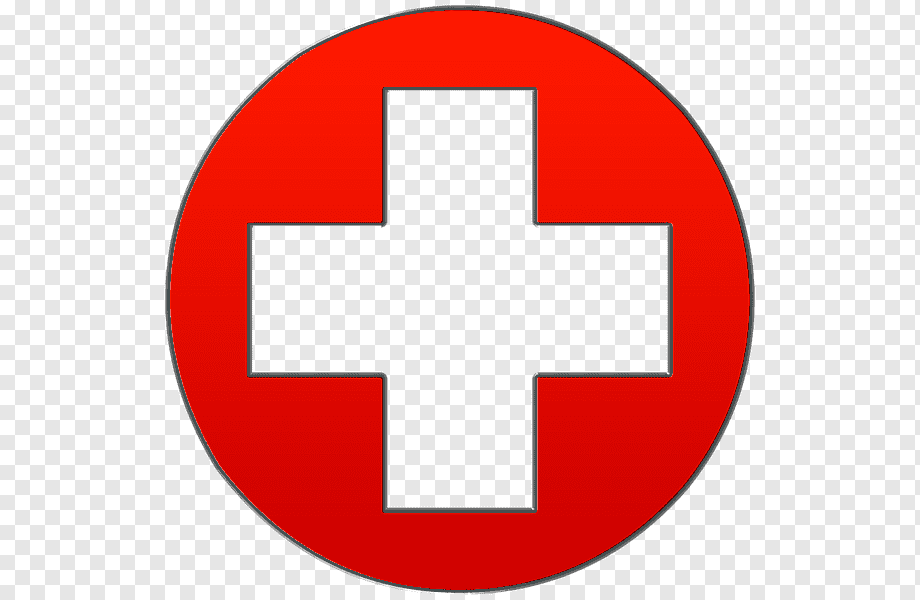 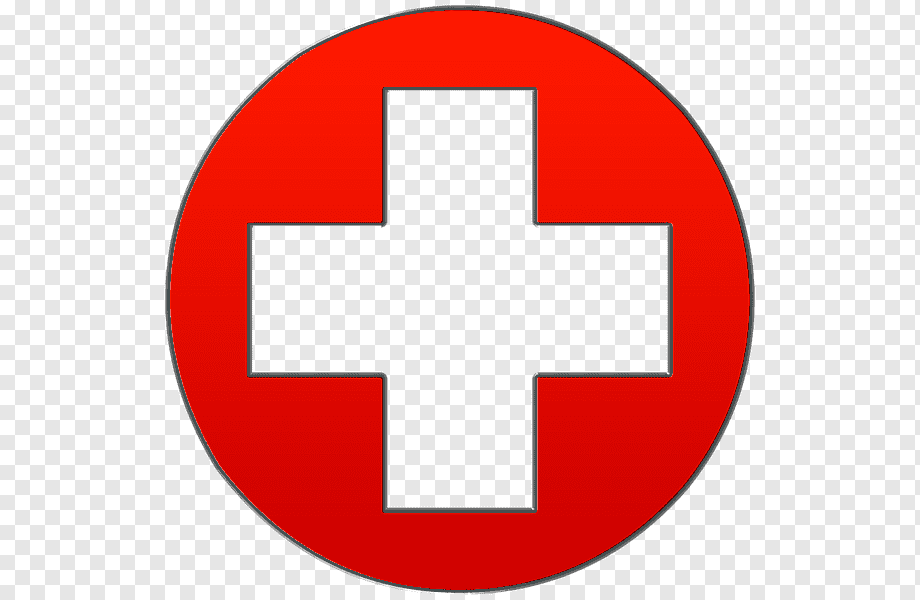 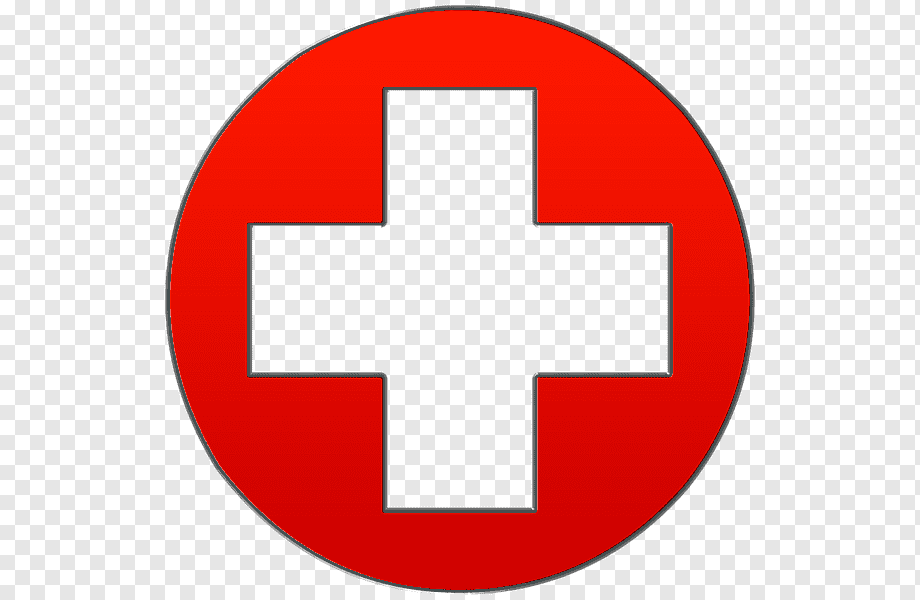 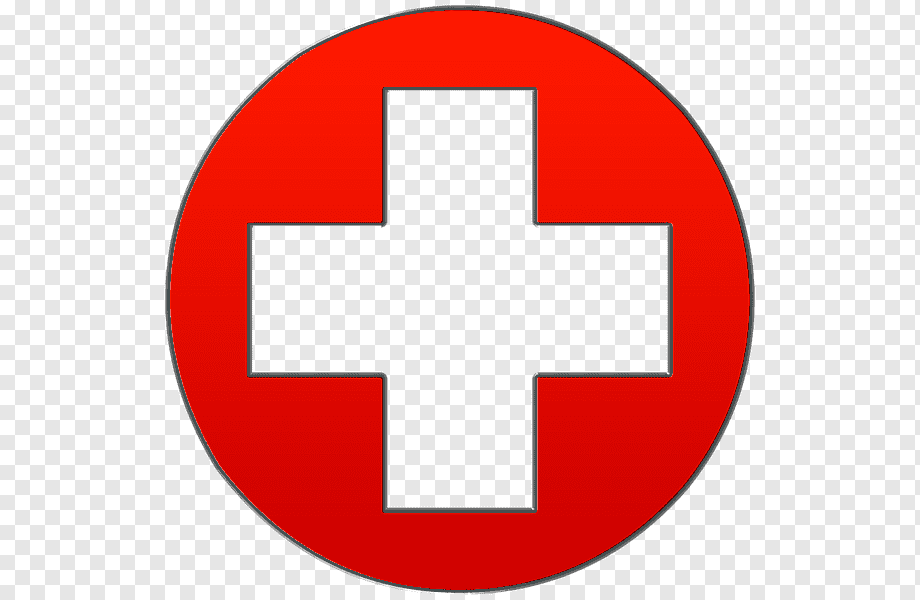 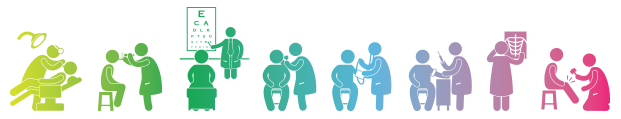 Планова потужність в зміну всіх амбулаторно-поліклінічних закладів міста протягом 2023 року склала     4431  (у 2022 році 4406) відвідувань. 
Ліжковий фонд на кінець 2023 року нараховує                 915  (у 2022 році 915) ліжок цілодобового перебування та 240  (у 2022 році 240) ліжок денного стаціонару поліклініки. 
Забезпеченість  стаціонарними ліжками на 100 тис. населення становить 407,9, 
     ліжками денного стаціонару поліклініки – 107,0.
[Speaker Notes: Ліжка на 10 тисяч рахуються на постійне населення та середні ліжка!!!!!!!]
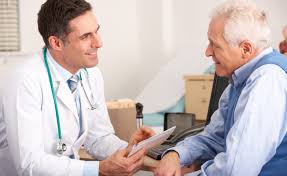 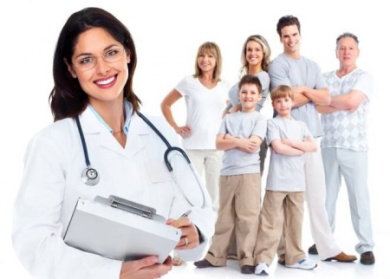 Кількість зареєстрованих декларацій з пацієнтами на  01.01.2024
Порівняльна кількість зареєстрованих декларацій по ЗОЗ
Кадрова ситуація
Число штатних посад всіх працівників – 2 987,5 в минулому році –  3 063,0
Число фізичних осіб медичних працівників
Забезпеченість фізичними особами лікарів та середніх медичних працівників на 100 тис.населення
Кадрова ситуація на первинній ланці
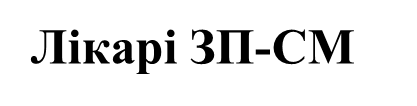 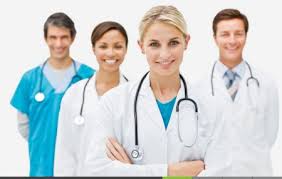 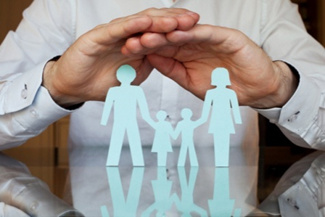 [Speaker Notes: По ф.20]
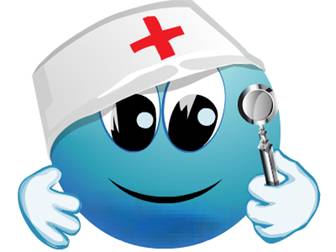 Основні показники поширеності та захворюваності (на 100 тисяч населення)
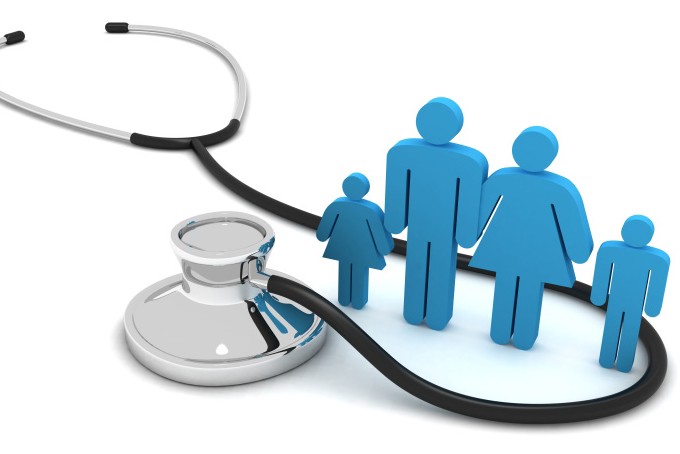 Поширеність захворювань на 100 тис. нас
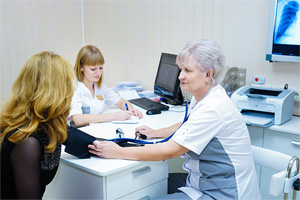 Структура поширеності та захворюваності серед дорослих (абсолютне число).
Захворюваність з діагнозом встановленим вперше на 100 тис. нас.
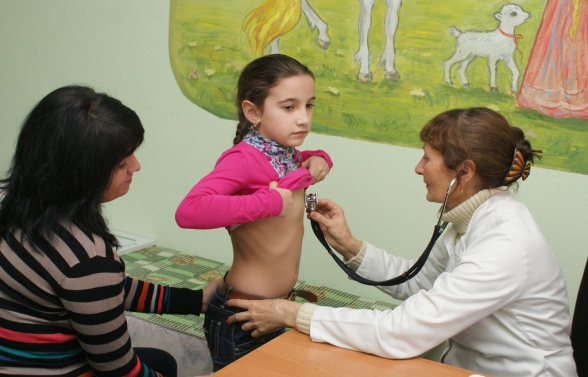 Показники  онкологічної служби за даними ООД
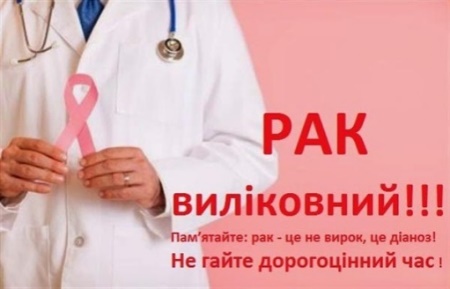 Захворюваність злоякісних новоутворень збільшилась на 17,7% в порівнянні з минулим роком
Питома вага злоякісних новоутворень ІV ст. зменшилась з 22,3% до 22,2%
Диспансерний облік та захворюванісь на ВІЛ, СНІД за даними КІЗів
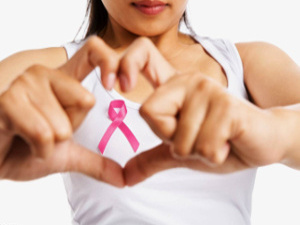 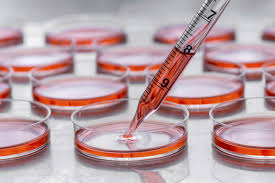 Захворюваність, смертність на туберкульоз (розрахунок на 100 тис. населення)
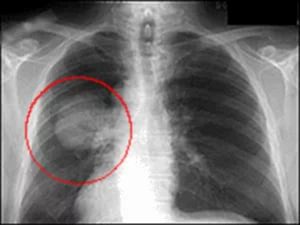 [Speaker Notes: Область виправити]
Протитуберкульозна діяльність
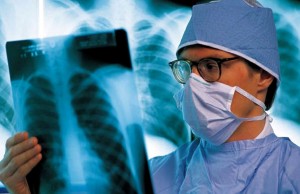 Показник інфекційної захворюваності
Зменшення захворюваності:
ГЕК встановленої етіології на 68,4%
ГЕК невстановленої етіології на 20,7%
Пневмонії на 23,6%
Covid-19 на 59,7%
Збільшення 
захворюваності:
Вітряна віспа на 160,0% (2023 – 827, 2022 – 318)
ГРВІ на 65,8% (2023 – 37 624, 2022 – 22 681)
Вірусний гепатит на 13,6% (2023 – 175, 2022 – 154)
Грип на 8,3%
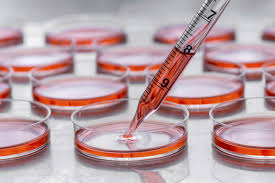 Захворюваність та летальність з підтвердженим діагнозом на COVID-19, з них:
Станом на 01.01.2024 року в інфеккційному відділенніКНП «ЦМЛ» з початку пандемії проліковано 5384 хворих з підтвердженим діагнозом на COVID-19, з них:
Станом на 29.12.2023 зроблено 
256 586 щеплень, в т.ч.
І-ю дозою – 114 268,
ІІ-дозою –107 425,
І-бустерною – 29 526,
ІІ-бустерною – 5 277.
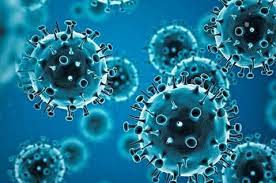 Одужало – 4829 особа
Померло – 555 осіб
Виконання   плану  профілактичних  щеплень
Показники первинного виходу на інвалідність
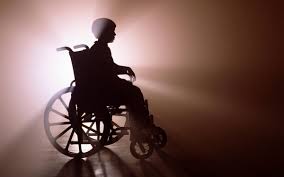 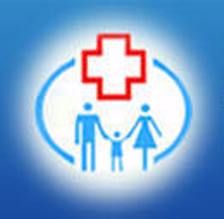 Показники інвалідності дорослого населення заданими ЛКК
Первинно визнані особи з інвалідністю серед дорослого населення
Серед осіб з інвалідністю працездатного віку визнані вперше
Рівень первинної інвалідності серед осіб працездатного віку на 100 тис. нас.
Структура первинного виходу на інвалідність за даними ЛКК
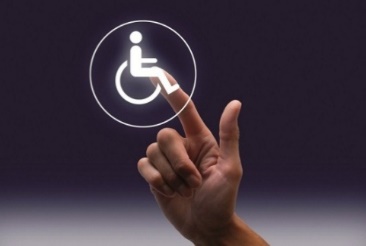 Серед інвалідів переважно чоловіки – 60%.
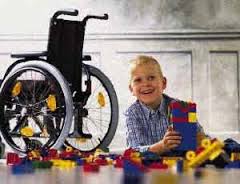 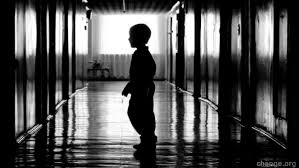 Діти з інвалідністю(0-17років)
Структура первинної дитячої інвалідності
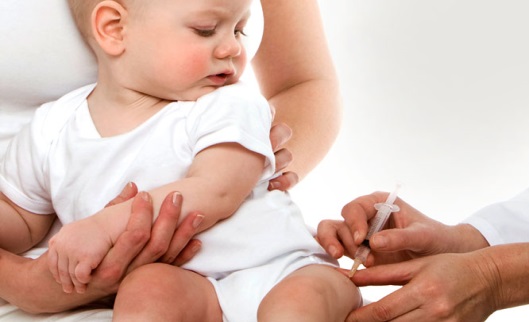 Амбулаторно-поліклінічна допомога
30,29
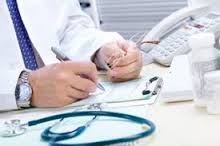 Забезпеченість амбулаторно-поліклінічною допомогою та робота поліклінік
Відвідування на одного 
жителя вдома
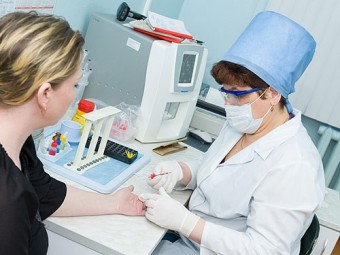 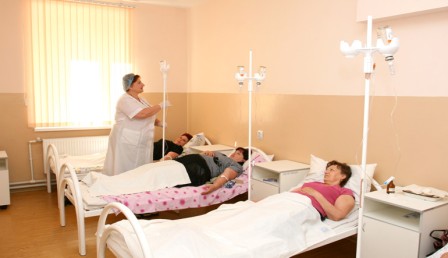 Діяльність стаціонарів
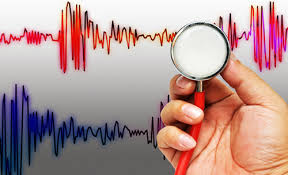 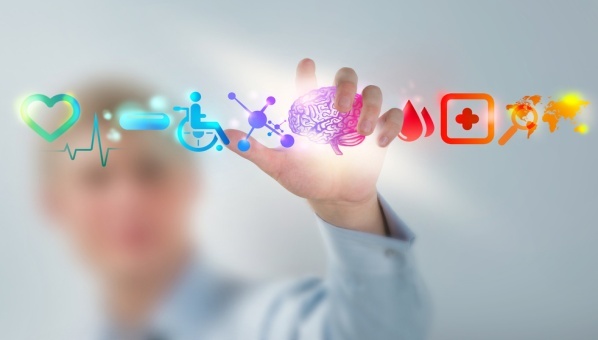 Використання ліжкового фонду
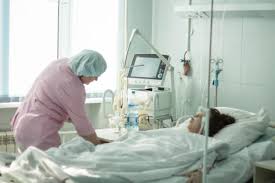 Збільшення показників плану роботи ліжка  по відділенням:
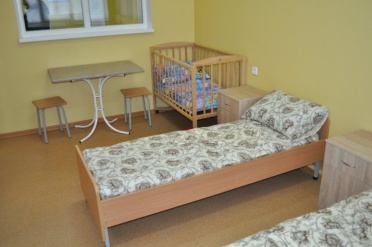 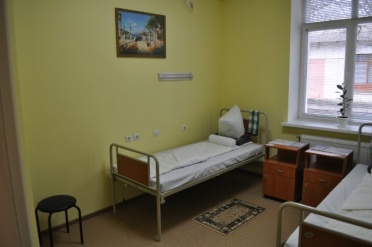 Низькими є показники по виконання плану роботи ліжка:
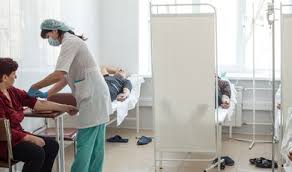 Медичне забезпечення ВПО
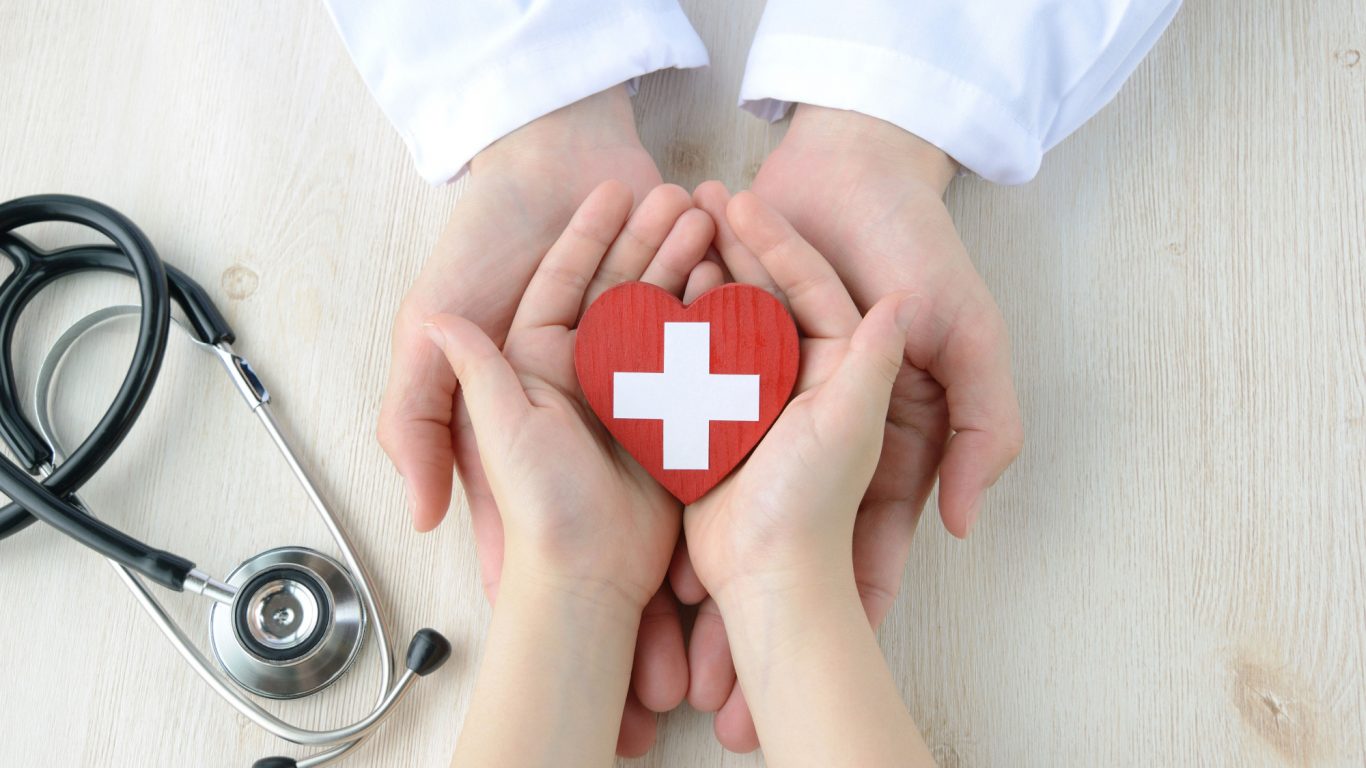 Робота акушерсько-гінекологічної служби
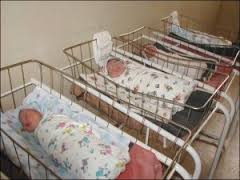 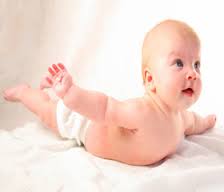 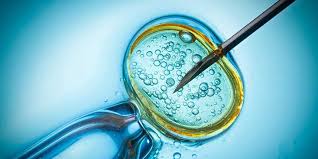 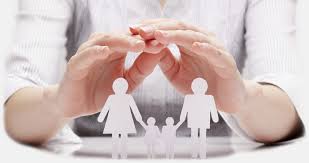 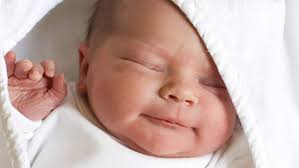 Медична допомога ветеранам війни, та особам потерпілим внаслідок аварії на ЧАЕС
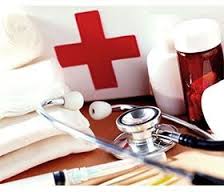 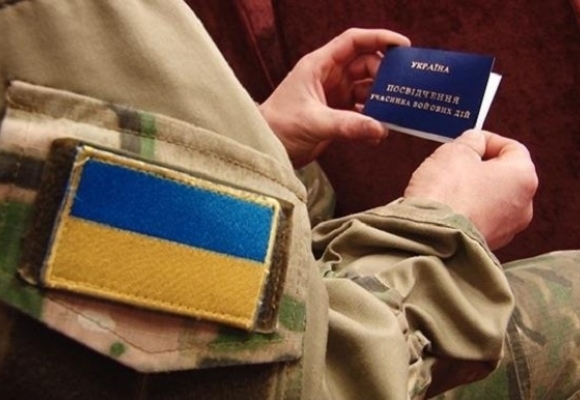 Надання медичної допомоги ветеранам війни та особам, на яких поширюється чинність Закону України "Про статус ветеранів війни, гарантії  їх соціального захисту" за  2022 р.
Надання медичної допомоги особам, потерпілим внаслідок аварії на ЧАЕС
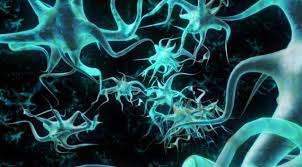 Особи потерпілі від аварії на ЧАЕС на 100% оглянуто та проліковано амбулаторно
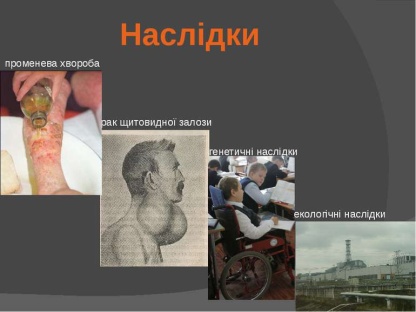 Аналіз письмових звернень громадян, що надійшли в УОЗ КМР за 2023 рік
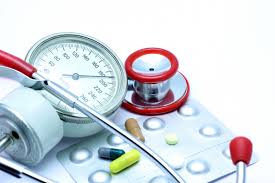 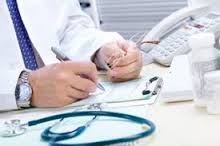 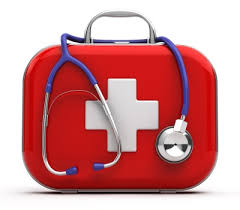 Розподіл по характеру звернень:
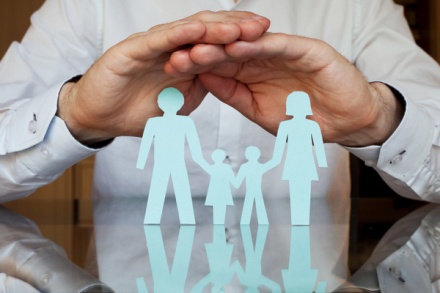 Розподіл звернень по ЗОЗ міста Кропивницького
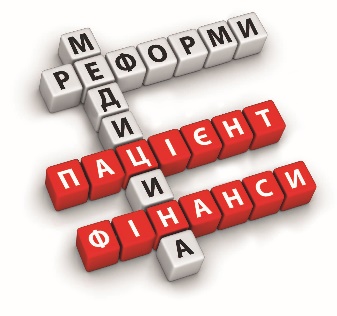 Виконання бюджету
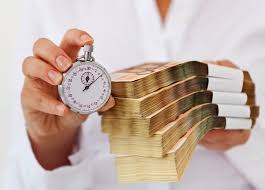 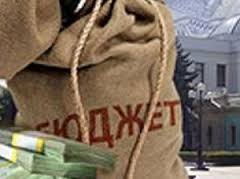 Профінансовано на галузь охорони здоров'я м.Кропивницького за 2023 рік на загальну суму 88 230,7 тис.грн, що становить 92,2% до затверджених видатків на 2023 рік
На галузь охорони здоров'я м. Кропивницького по загальному фонду затверджено з усіма уточненнями обсяг видатків у сумі 95 677,9 тис. грн., у тому числі кошти місцевого бюджету  у сумі 95 677,9 тис. грн.;) ч
Видатки загального фонду спрямовано на:
оплату праці з нарахуваннями – 20 241,9 тис. грн (22,9 %);
придбання медикаментів та перев’язувальних матеріалів – 8 685,9 тис. грн (9,9 %); 
придбання продуктів харчування – 215,0  тис. грн (0,2 %); 
оплату енергоносіїв та комунальних послуг – 45 621,8 тис. грн (51,7 %); 
виплату пенсій і допомоги (відшкодування Пенсійному фонду виплат по пільгових     пенсіях при достроковому виході на пенсію) – 397,8 тис. грн      (0,5 %);   
відшкодування витрат, пов’язаних з відпуском лікарських засобів за рецептами лікарів безоплатно і на пільгових умовах громадянам, які мають на це право відповідно до законодавства, пільгове зубопротезування – 8 477,0  тис. грн (9,6 %);
придбання предметів, матеріалів та інвентарю – 2 525 ,5 тис. грн (2,9 %); 
оплату послуг (крім комунальних) – 2 038,9 тис. грн (2,3 %).
інші видатки (податки та збори) – 26,9 тис. грн.
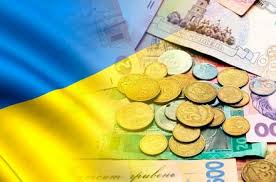 По спеціальному фонду міського бюджету (бюджет розвитку) на галузь охорони здоров’я міста на 2023 рік затверджено обсяг видатків на загальну суму  - 20 131,3 тис.грн.
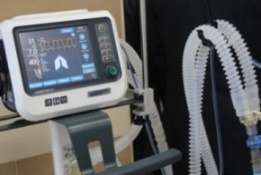 Профінансовано із спеціального фонду міського бюджету (бюджет розвитку) кошти у сумі 18 451,2 тис. грн (91,7 % від затверджених видатків на 2023 рік).
Використано коштів по спеціальному фонду міського бюджету (бюджет розвитку) у сумі 18 451,2 тис. грн. 
За 2023 рік за рахунок коштів міського бюджету (бюджет розвитку) придбано:
реабілітаційне обладнання для КНП «Дитяча міська лікарня» на суму 157,8 тис. грн;
систему ультразвукової діагностики з датчиками у кількості 1 одиниця для КНП «Центральна міська лікарня» на суму 3 700,0 тис. грн;
стоматологічні установки у кількості 11 одиниць для КНП «Територіальне стоматологічне об’єднання»» на суму 1 848,4 тис. грн;
проведено капітальний ремонт рентгенкабінету стаціонару № 2 для КНП «Центральна міська лікарня» на суму 1 896,1 тис. грн;
реконструкція кисневої станції КНП «Міська лікарня швидкої медичної допомоги» на суму 1 034,1 тис. грн;
здійснена реконструкція кисневої станції та встановлення ємності для рідкого кисню для стаціонару № 2 КНП «Центральна міська лікарня» за адресою: на суму 549,3 тис. грн;
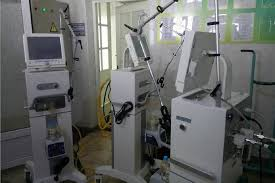 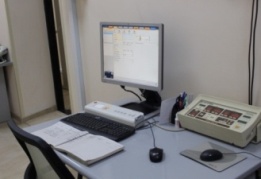 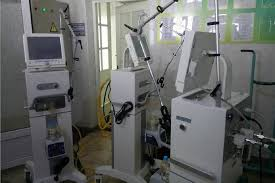 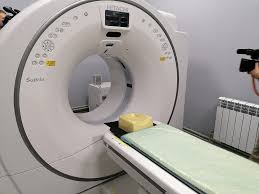 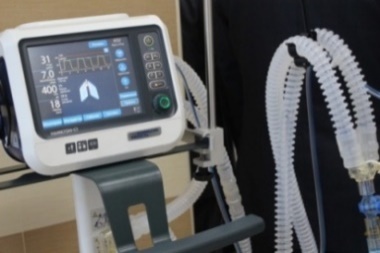 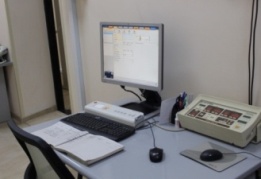 За 2023 рік до КНП галузі охорони здоров’я міста Кропивницького надійшло від Національної служби здоров’я України коштів на загальну суму 617 725,4 тис. грн.
Використано коштів НСЗУ за 2023 рік на суму  
661 973,5 тис. грн.;
Залишки коштів НСЗУ на рахунках КНП станом на 01.01.2024р.                    
138 546,0 тис. грн.
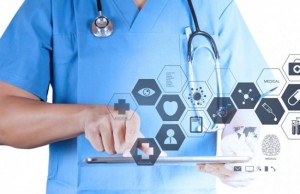 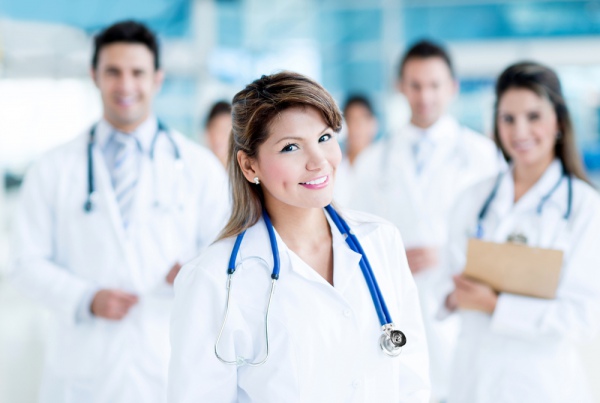 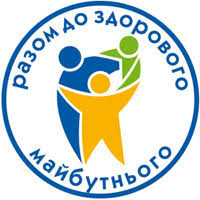